Дидактическая игра
Космонавтика
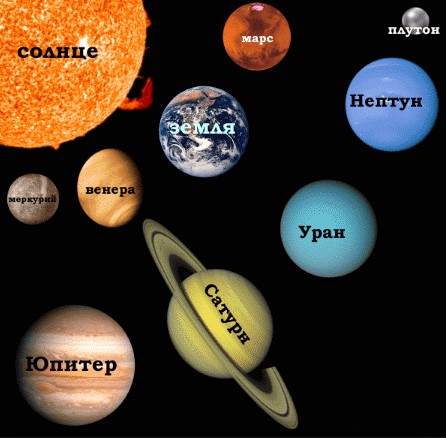 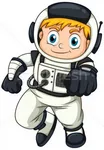 Ребята, мы отправляемся в космос. Но чтобы туда полететь, нам нужно построить ракету, а для этого мы отгадаем загадки.
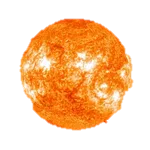 Ночью посмотри в оконце –
В небе высоко
Зажигаемся, как солнце,
Очень далеко.
Солнце
Звезды
Луна
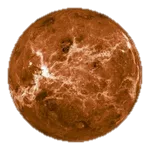 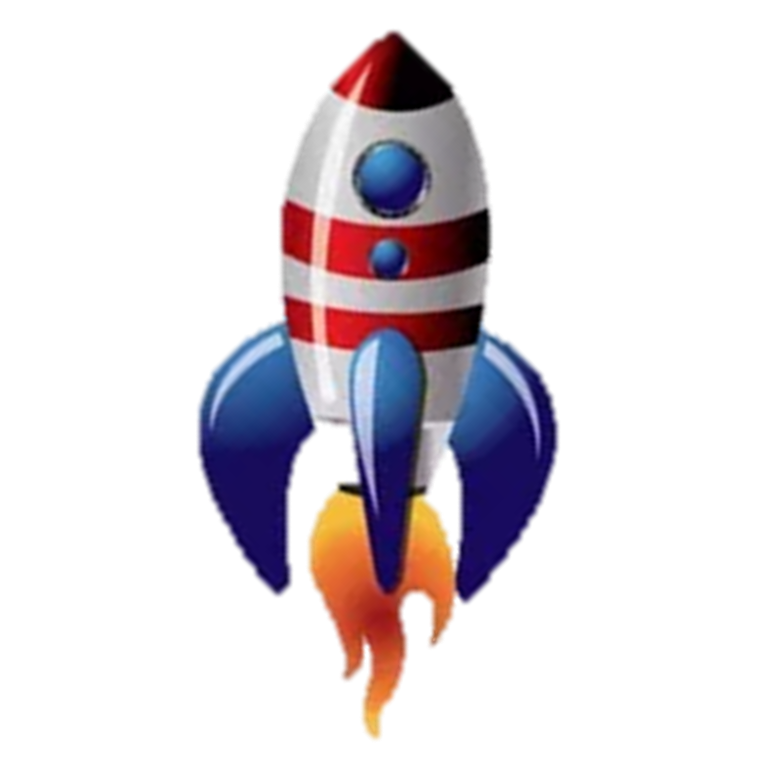 Эти звездочки, как искры,
Падают и гаснут быстро.
Зажигают среди ночи
В небе звездный дождик,
Словно эти огонечки
Рисовал художник.
Звёзды
Метеориты
Планеты
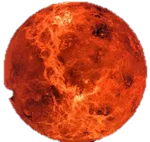 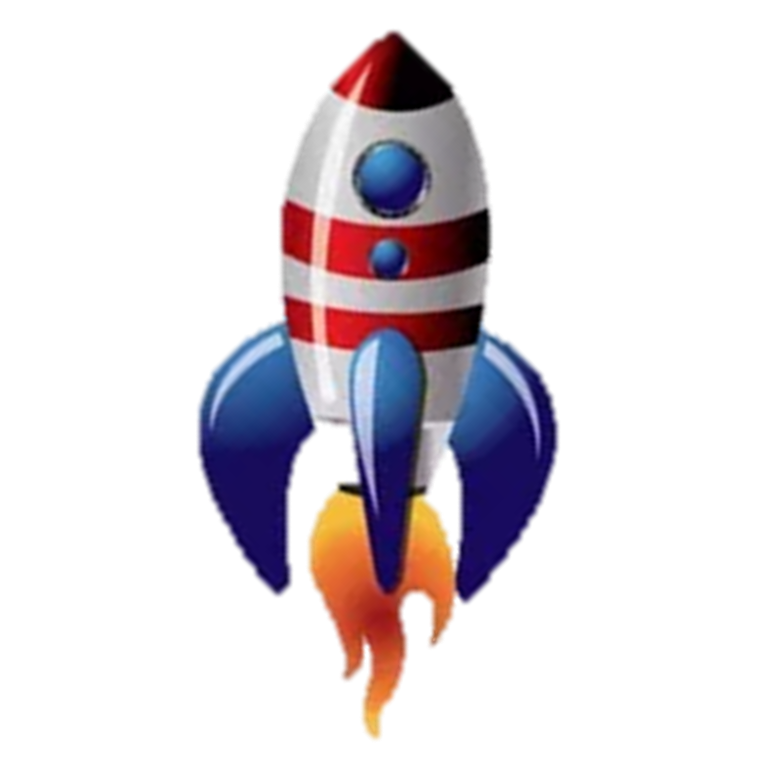 Я лечу вокруг Земли,
Отражаю вниз сигнал,
Чтобы зрители могли
Принимать телеканал.
Вертолёт
Ракета
Спутник
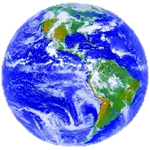 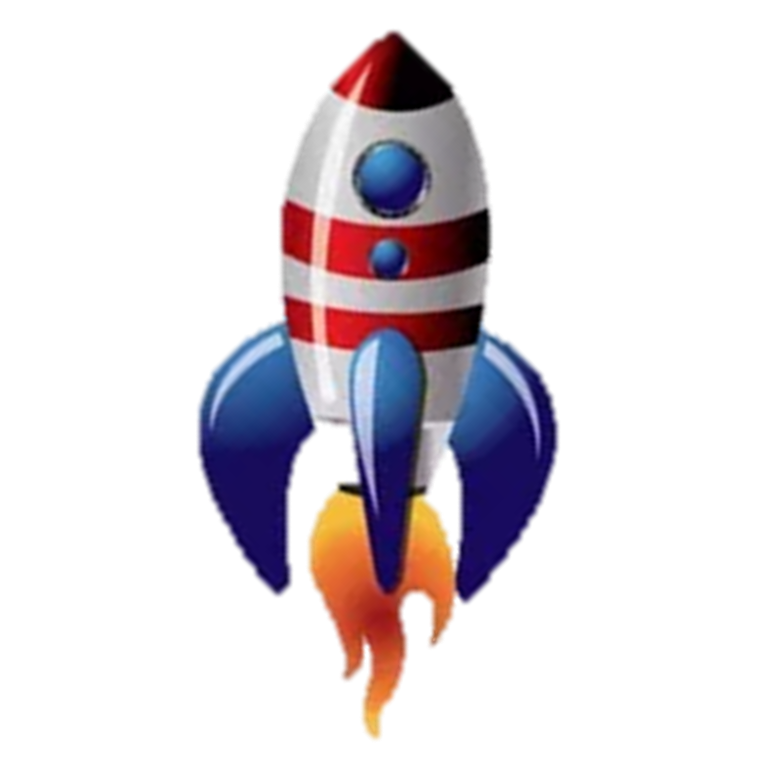 Крыльев нет, но эта птица
Прилетит и прилунится.
Ракета
Луноход
Самолёт
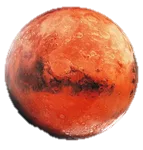 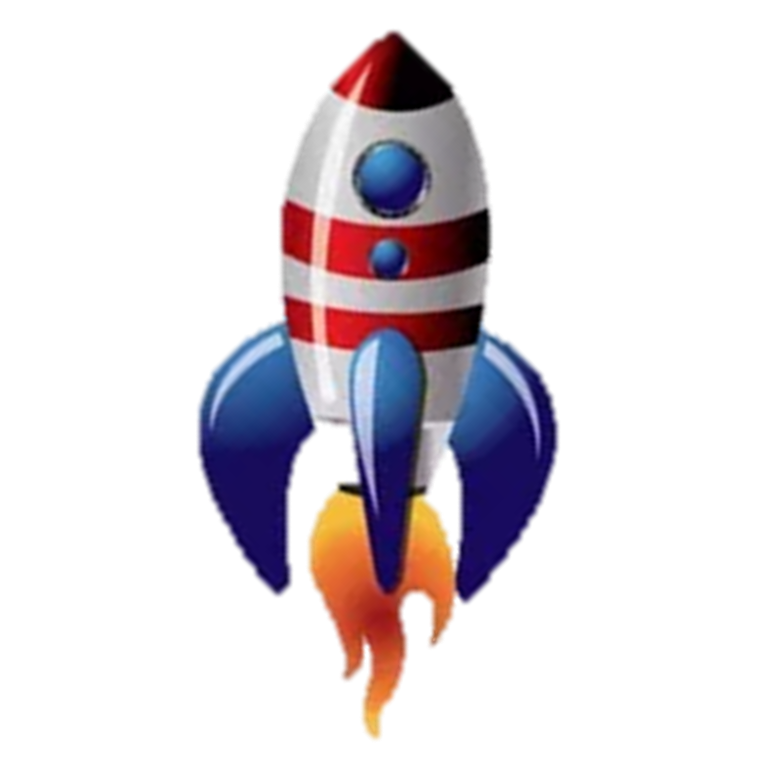 Чудо-птица, алый хвост,
Прилетела в стаю звезд.
Наш народ построил эту
Межпланетную …
Ракету
Планету
Орбиту
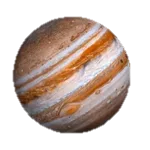 Освещает ночью путь,
Звездам не дает заснуть.
Пусть все спят, ей не до сна,
В небе светит нам…
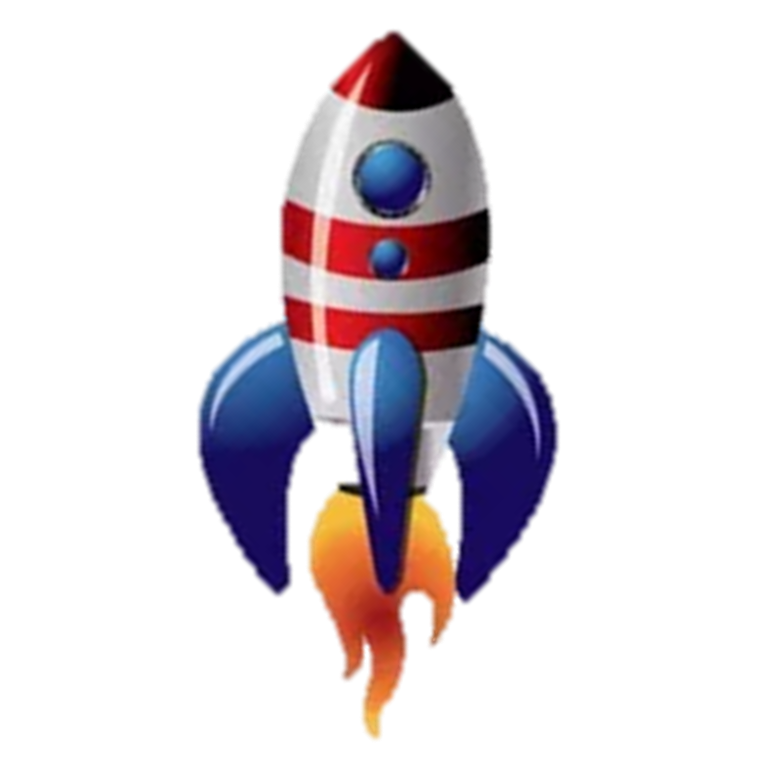 Комета
Планета
Луна
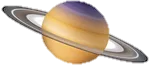 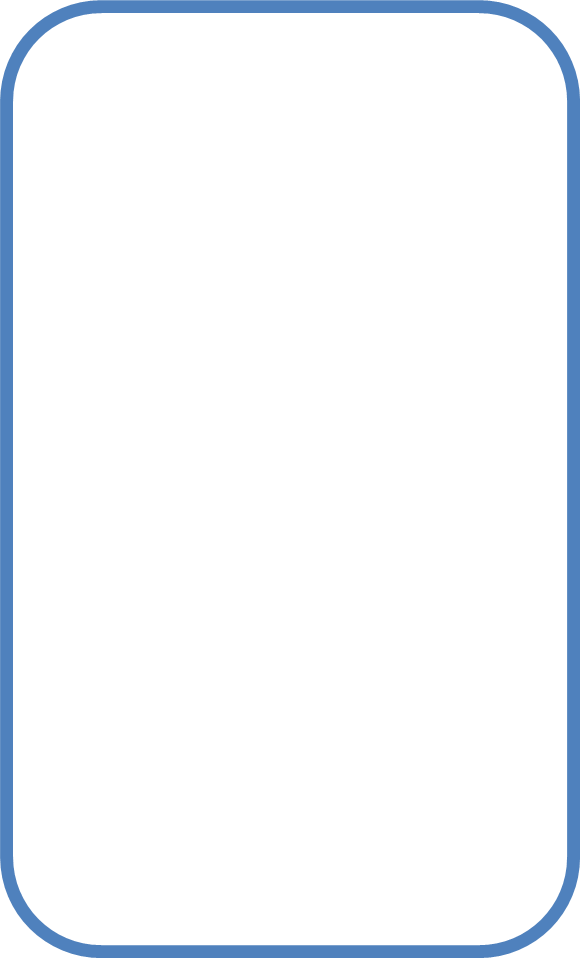 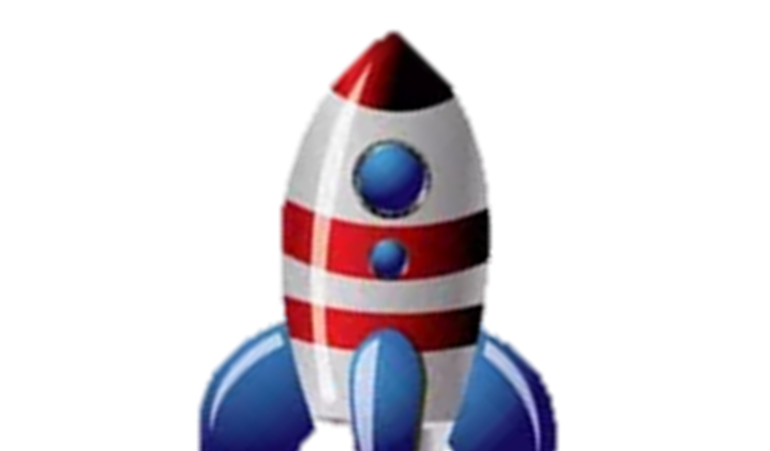 Планета голубая,
Любимая, родная.
Она твоя, она моя,
А называется…
Земля
Марс
Солнце
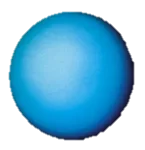 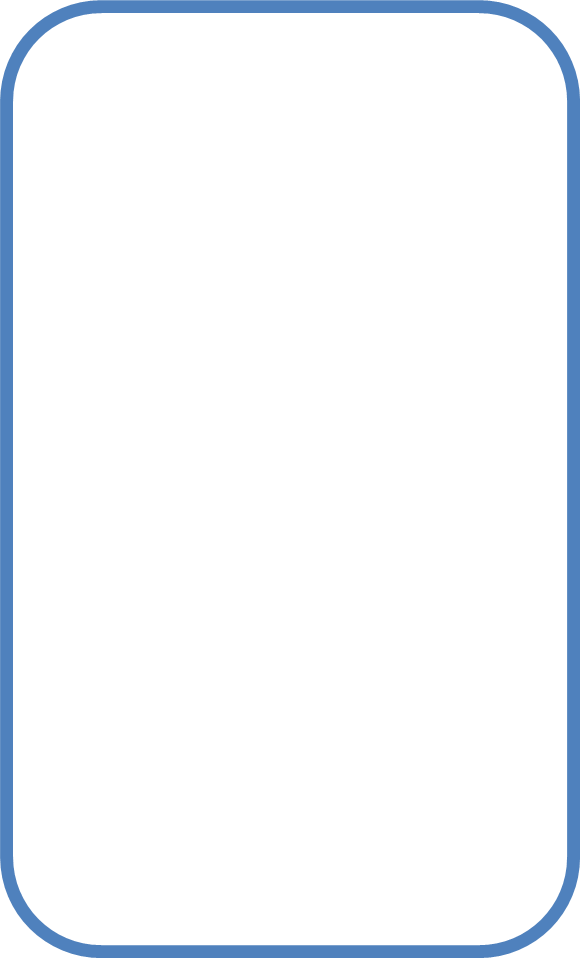 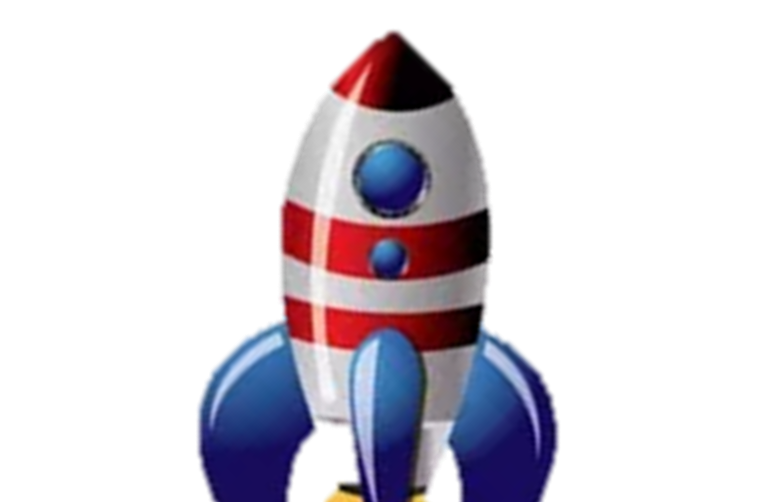 Человек сидит в ракете.
Смело в небо он летит,
И на нас в своем скафандре
Он из космоса глядит.
Луноход
Космонавт
Спутник
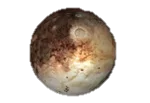 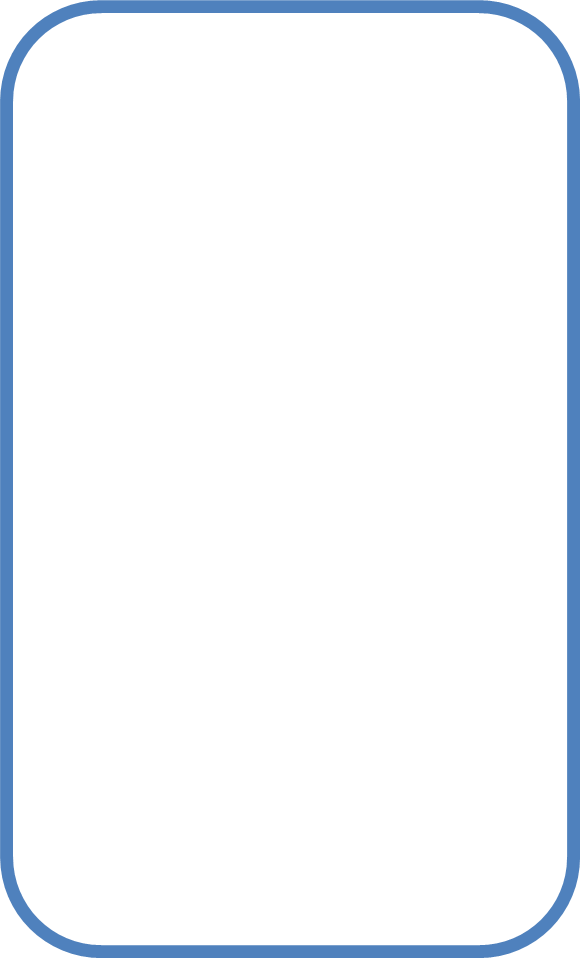 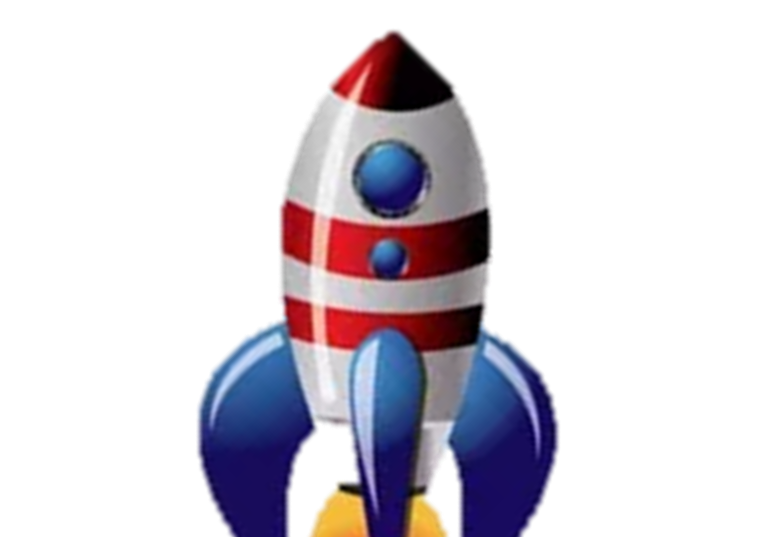 Космонавт, проверив трос,
Что-то надевает,
Та одежда припасет
И тепло, и кислород.
Куртка
Плащ
Скафандр
Молодцы ребята, отгадали все загадки. Теперь летим в космос!
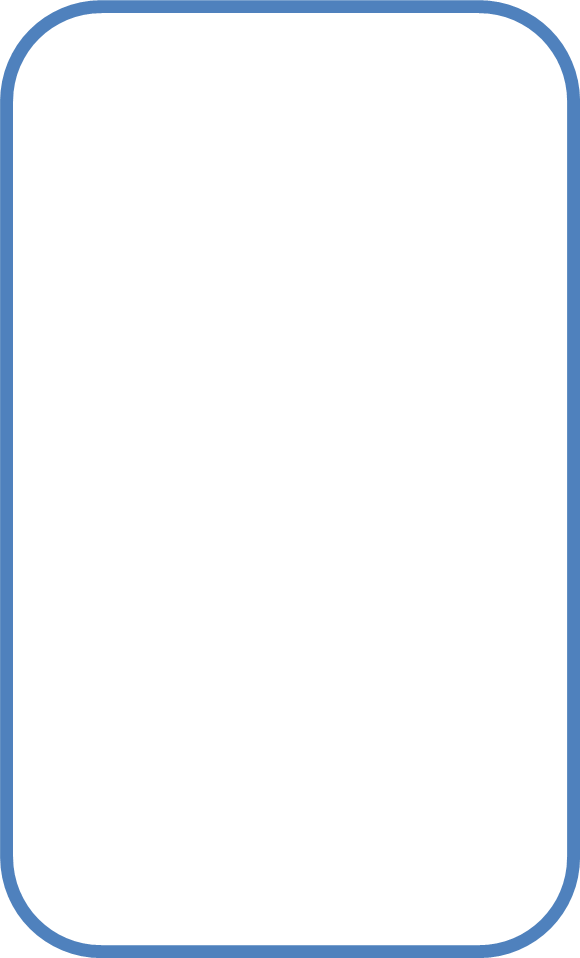 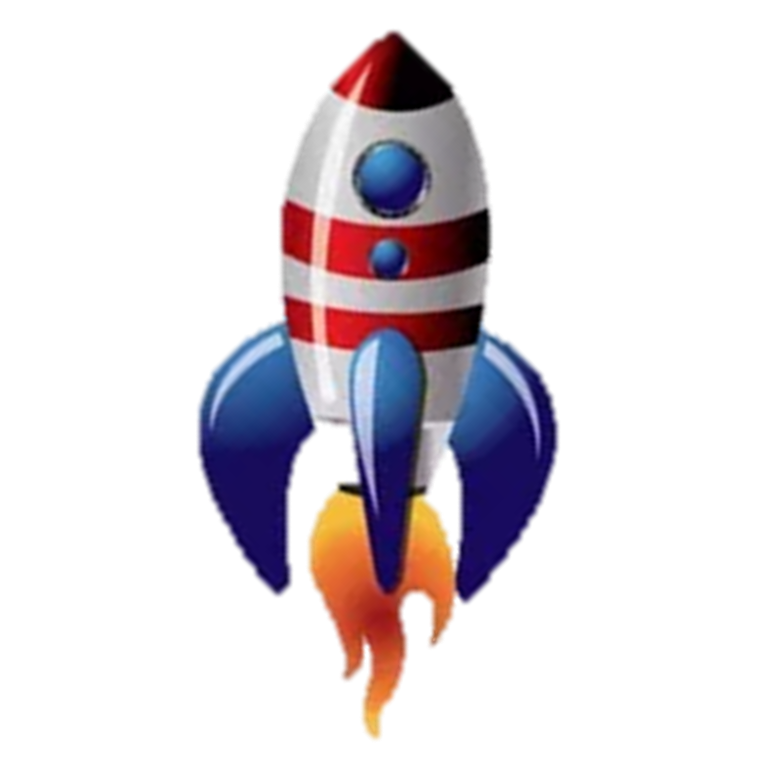 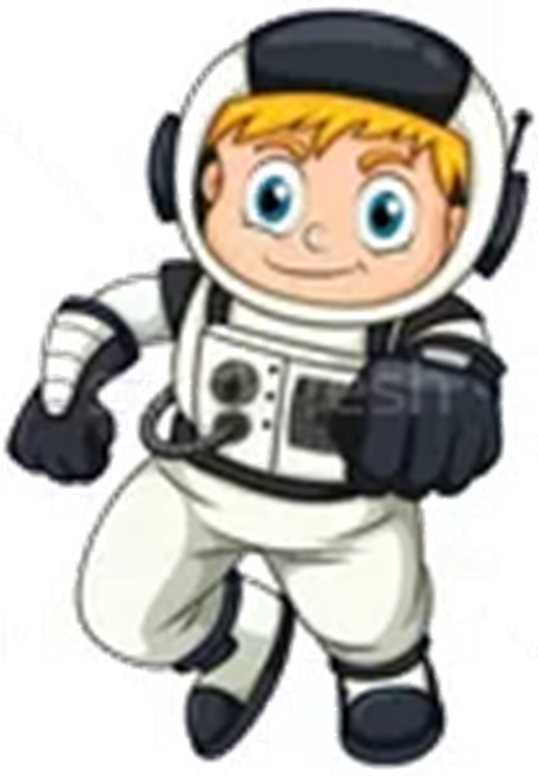 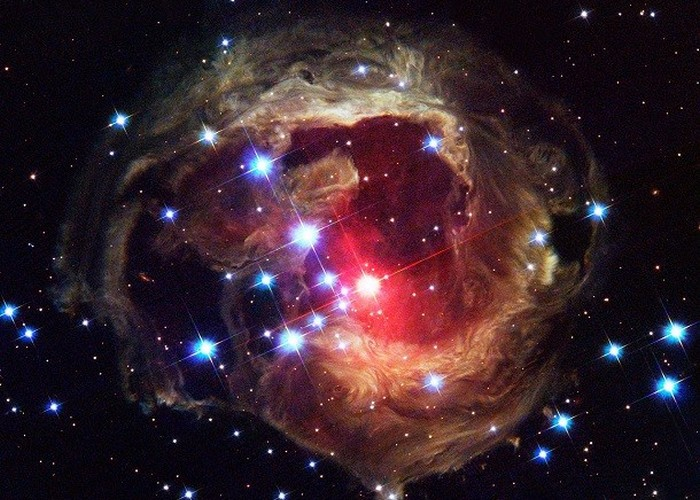